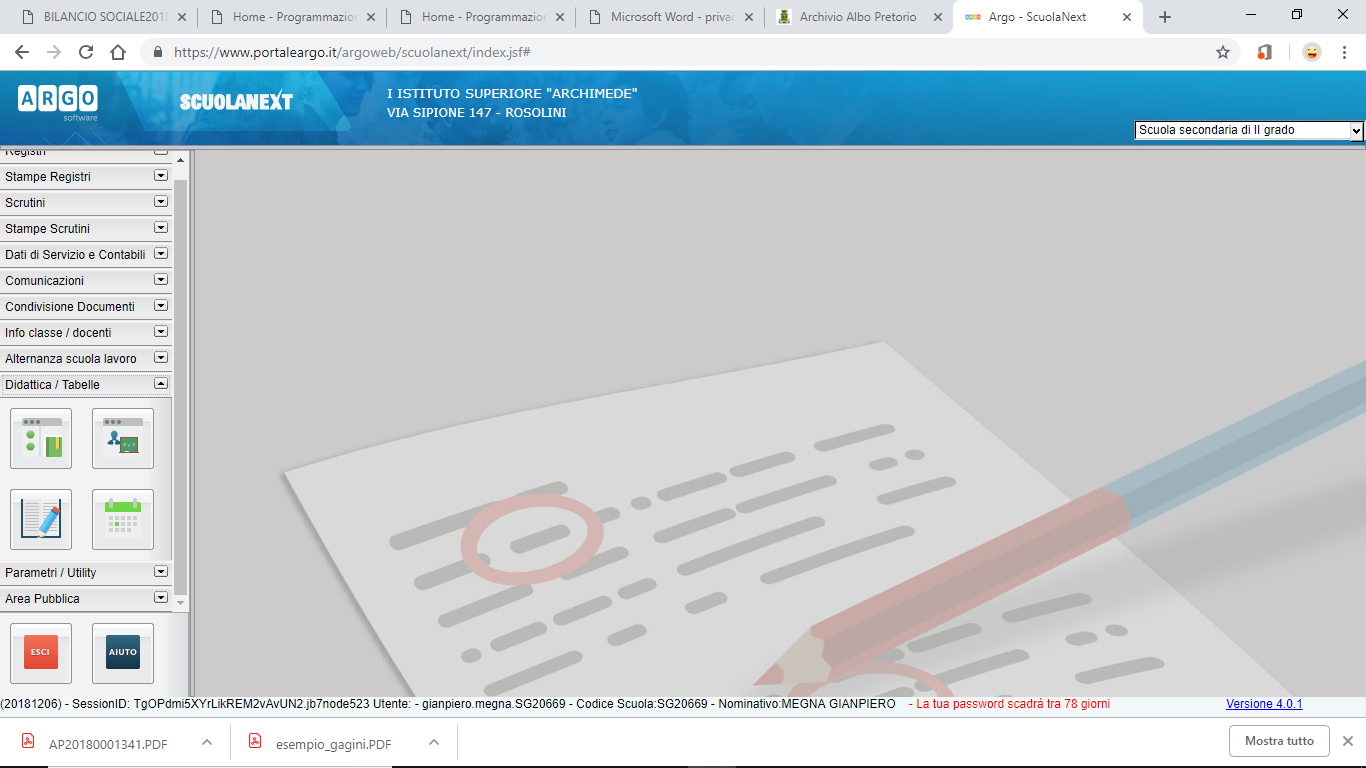 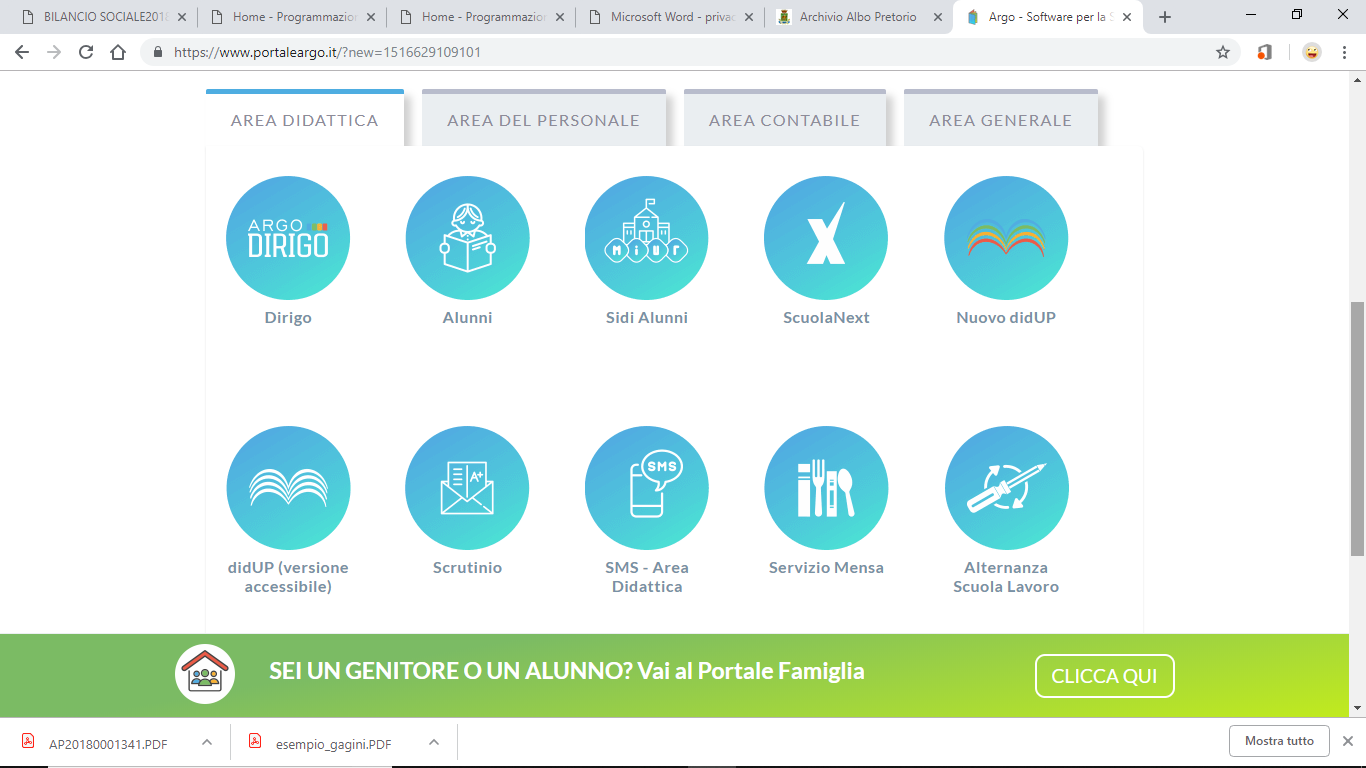 Portale argo – menu’ didattica/tabelle
Programma scolastico
Funzionalità e vantaggi
Programma scolastico
Programmazione scolastica
Permette di inserire singolarmente i moduli e le unità didattiche
Facilita la compilazione del registro quotidiano
Facilita la gestione delle interrogazioni
Può essere copiato negli anni scolastici successivi
Consente il caricamento del file contenenti le programmazioni
Permette la visualizzazione del file ai docenti del consiglio di classe
Programma scolastico
Presente su:
Non (ancora) presente:
argo Scuolanext
 Argo «Nuovo» Didup
 Applicazione ARGO DIDUP per Apple
sulla versione per Android
 sul DIDUP «versione accessibile»
Programma scolastico
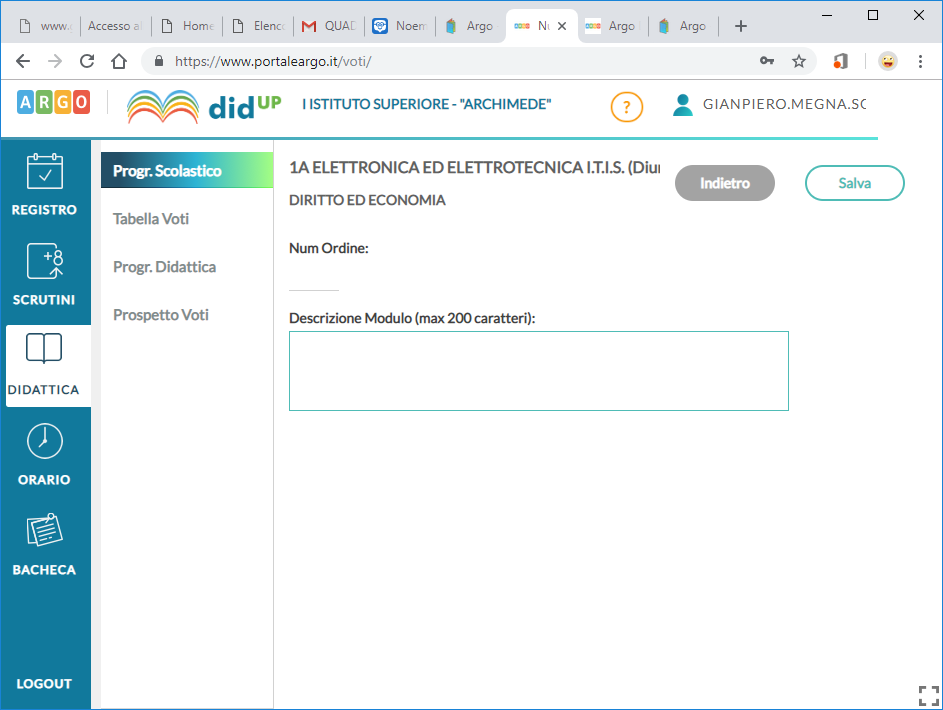 Consente il caricamento del programma scolastico in «moduli» e «argomenti»
Inserimento MODULO:
Immettere la descrizione del modulo ed un numero di ordine (1,2,3,4..)
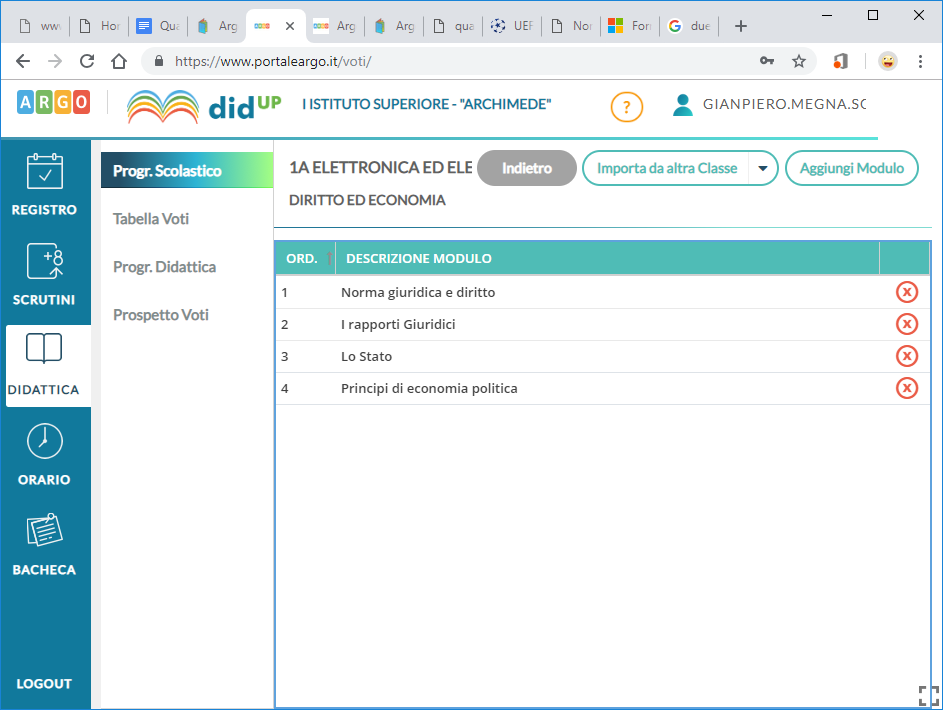 Programma scolastico
Alla fine dell’inserimento si avrà un riepilogo come questo.
Cliccando sulla X rossa si elimina il modulo
Cliccando sul nome del modulo si entra nel dettaglio.
Programma scolastico
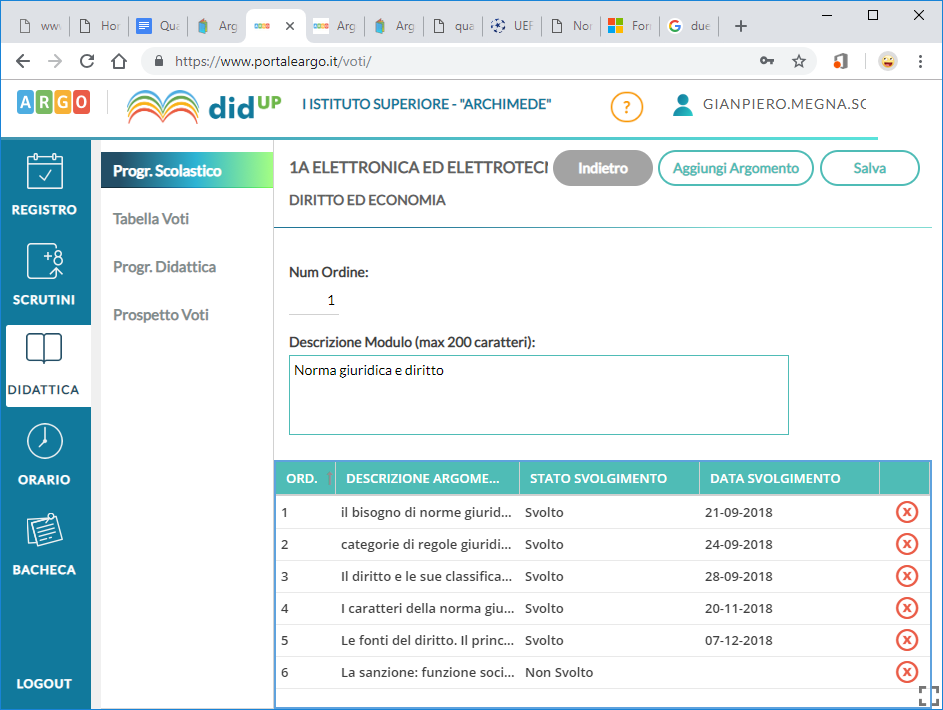 Ecco il dettaglio del modulo.  Adesso compare il tasto «Aggiungi argomento». 
In basso vengono elencati gli argomenti eventualmente già inseriti.
Programma scolastico
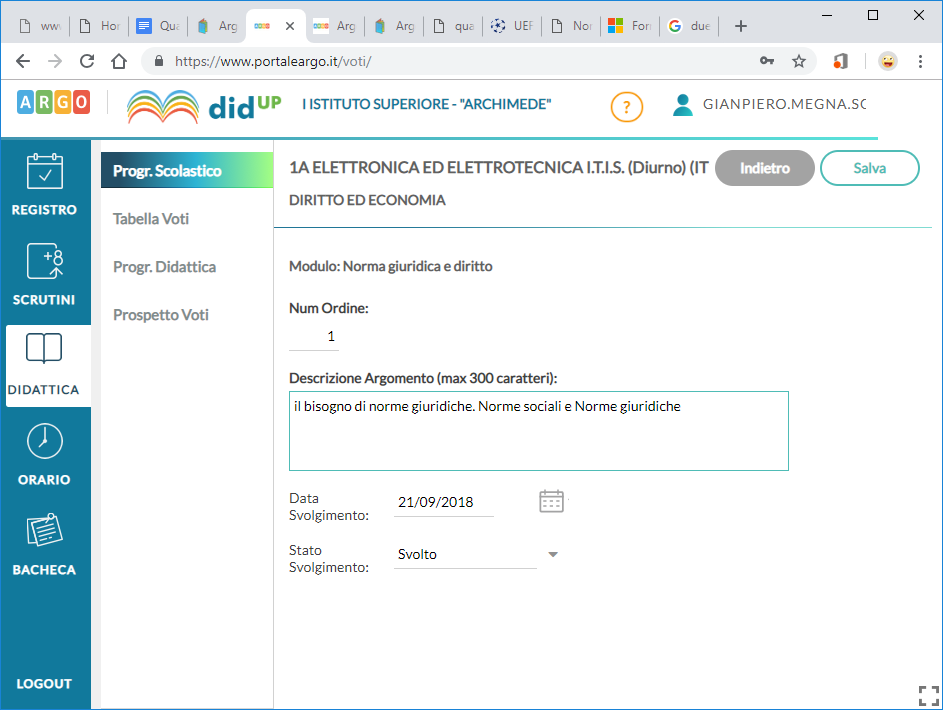 Il dettaglio dell’argomento è simile a quello del modulo. La differenza sta nei campi «data di svolgimento» e «stato di svolgimento».
Lo «stato svolgimento» può avere 3 valori (svolto, parzialmente svolto, non svolto)
Programma scolastico
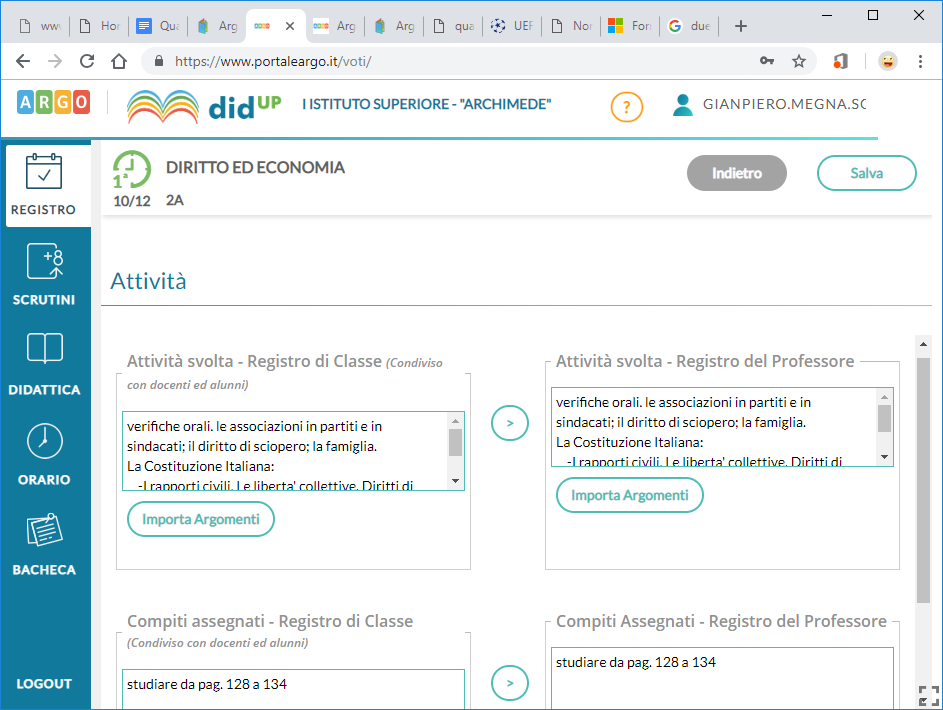 Durante la compilazione del registro di classe si può utilizzare il tasto «importa argomenti» per selezionare uno o più elementi del programma scolastico senza doverli digitare.
L’utilizzo di questa funzione consente di compilare il registro conformemente al programma.
Programma scolastico
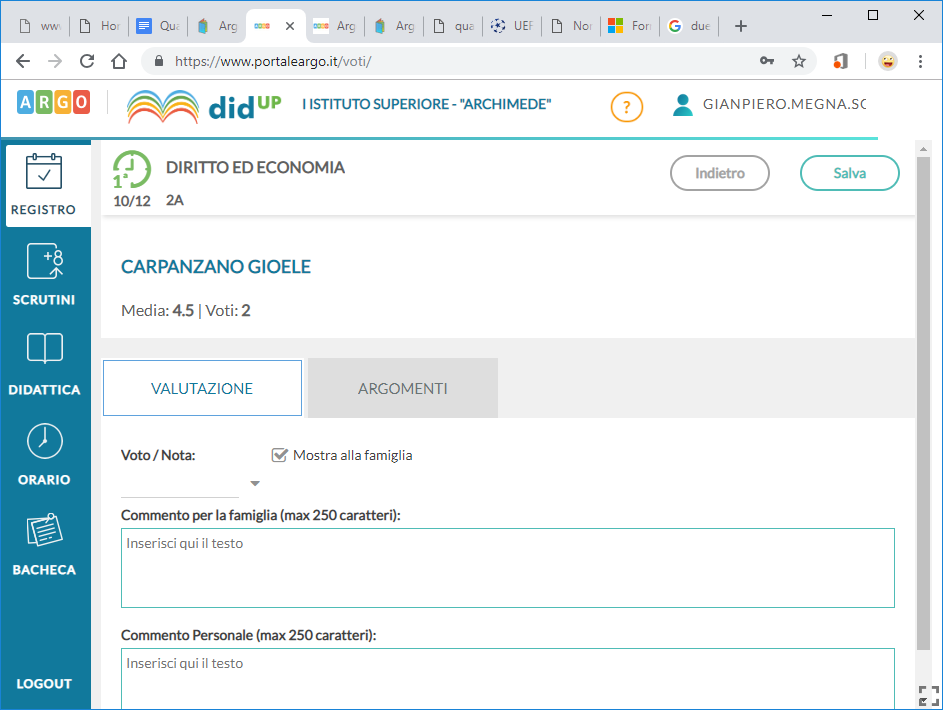 Un’altra possibilità di utilizzo della funzione è durante le valutazioni orali.
Selezionando il tasto «Argomenti» possiamo aggiungere il dettaglio dei contenuti dell’interrogazione. Se l’interrogazione verte su più argomenti si possono indicare anche voti diversi per ognuno di essi.
Programma scolastico
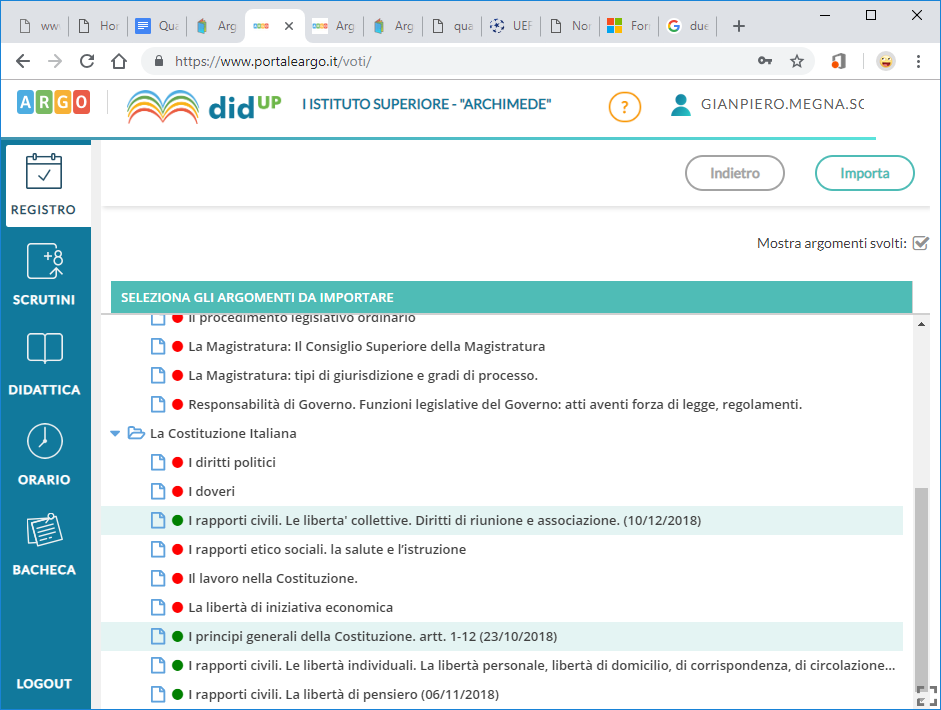 Selezionare gli argomenti oggetto dell’interrogazione e premere «Importa».
I pallini verdi rappresentano gli argomenti svolti, quelli rossi gli argomenti non svolti ma sono comunque selezionabili
Programma scolastico
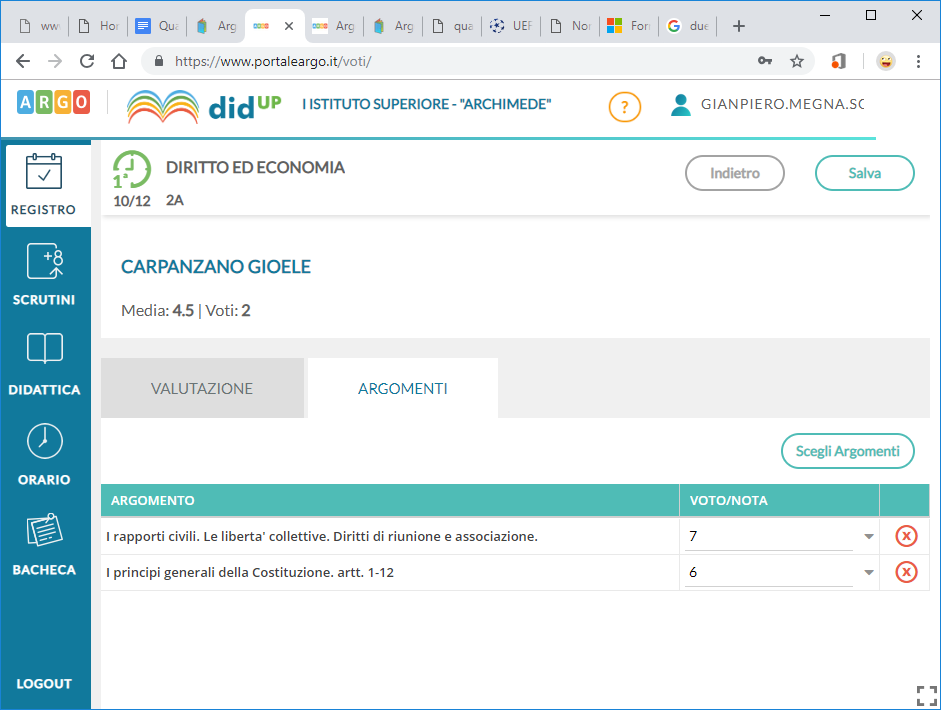 E’ possibile in questa schermata inserire un voto separato per ogni argomento.
I voti inseriti contano, ai fini del calcolo della media, come due distinte verifiche.